PROVIDER ADOPTIONGetting Health System Providers to Embrace Your Telehealth PartnerLyle Berkowitz, MD, FACP, FHIMSSPresident, MDLIVE Medical GroupChief Medical Officer and EVP Product Strategy, MDLIVE, Inc.Lberkowitz@MDLIVE.com
November, 2018
PHYSICIAN CHANGE IS HARD
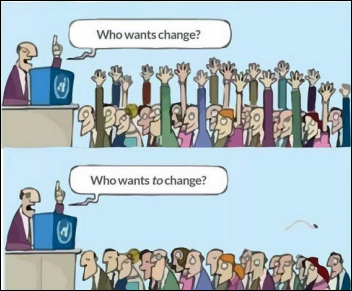 2
There are no Benefitswithout Adoption
3
AGENDA
What is Physician Adoption?
Why are Physicians Resistant?
What can we do?
4
PHYSICIAN ADOPTION QUADRANTWhat does adoption mean in a health system?
Combined Offering
Early Adopters
YES
Health System PhysicianUses Telehealth
Full Outsourcing
NO
Traditionalists
NO
YES
Health System PhysiciansEmbraces Telehealth Partner
5
HOW COME PROVIDERS ARE RESISTANT?
Perception
Reality
Empowering Our PatientsConvenient access to patients with mobility issues, elderly, or just too busy
Maintain Our RelationshipWith shared records
Top of License Work Increases RevenueRouting lower acuity to telehealth allows doctors to focus on more complex issues and practice top of their license.
High Focus on QualityStandardized workflows, metrics, dashboards and reporting
“Stealing” My Patient

Splintering My Relationship

Decreasing My Revenue

Telehealth means Poor Quality Care
6
PHYSICIAN COMPLAINT QUADRANTUnderstanding impact of their arguments
Not top of license
Not top of license
YES
Want “Easy” patients
To make more revenue
Ready to work with TH Partner!
Not top of license
NO
NO
YES
Want “Easy” patients 
to break up my day
7
WHO DOES CONSULTS: INTERNAL vs. PARTNER
8
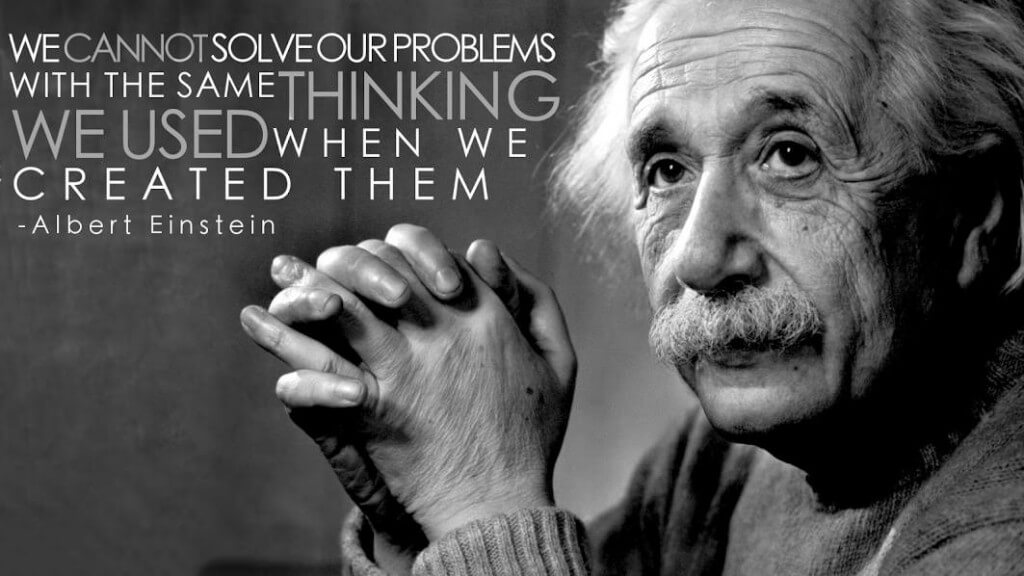 9
PHYSICIAN COMPLAINT QUADRANTHow to Answer
Increase RVUs for Complex patients
Or automate/delegate more routine work
Educate
Increase RVUs
Automate/Delegate
YES
Want “Easy” patients
To make more revenue
Educate: 
Those patients 
are gone
NO
Start the Process!
NO
YES
Want “Easy” patients 
to break up my day
10
PROVIDER MOTIVATION: 3M STRATEGY
Metrics 
Money
eMotion
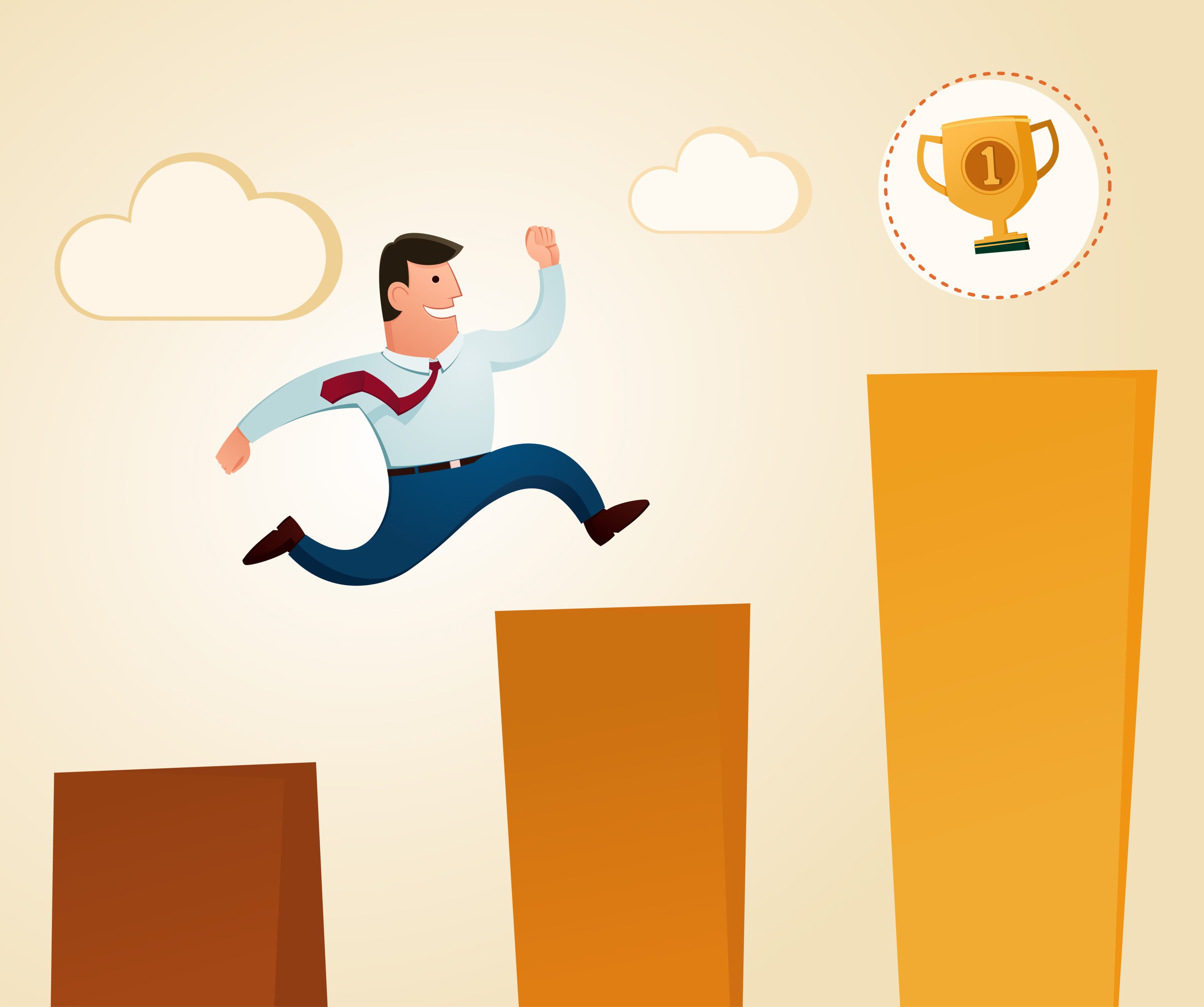 11
METRICS: FOUR KEY REPORTS
Access Report (both established vs. new patient)
Same day access for an urgent issue
Third next available for annual exam to established patient
Leakage Report (“Convenience vs. Loyalty”)
Leakage: % of minor, urgent care visits being done in PCP office (URI, UTI…)
Likely has been steadily decreasing since 1990s (i.e. You’ve lost them already)
Burnout Report (“Time vs. Complexity”)
Average Appointment Time vs RVUs
Likely shows either
Appointment time stable, while RVUs increasing = Burnout risk 
Appointment time stable, while RVUs stable = not working to top of license
HEDIS Metrics (and other Quality Reports)
Avoidance of Antibiotics in Adults with Bronchitis
Avoidance of Antibiotics in Children with URI
Appropriate Statin Use (CV risk, diabetics)
Preventive Care Screening: Colonoscopy, Mammogram
Psychiatric Inpatient Followup: 7 and 30 day
12
METRICS EXAMPLE: LEAKAGE REPORT
30%
You are not going to lose those patients…
Allergies
Sinusitis
Fever
Cough
UTI
Pink Eye
25%
20%
15%
Because they are already GONE!
10%
5%
2008
2018
1998
13
METRICS EXAMPLE: QUALITY REPORTS
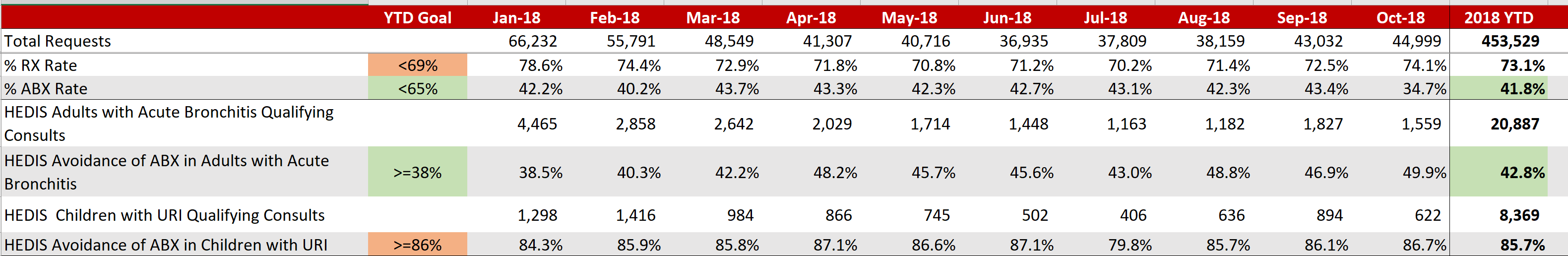 14
MONEY
Align incentives
Pay your virtualists equal to what they would make in an office visit
Provide a small RVU for reviewing charts of patients seen online
Consider bonuses based on
Panel size
Quality metrics
Lower ER admissions
Rethink Schedules
If average office visit is higher RVUs, then average time slot needs to increase (e.g. from 15 to 20-30 minutes)
Panel size could be stable or grow if allow more routine care to be done via TH 
Making life easier is “priceless”
Highlight benefits of cross-coverage (evenings and weekends)
Decrease Leakage
Ensure follow-up with PCP when in-office services are needed
System Perspective
Decreasing burnout saves an organization a lot of money
Better to have a partner do an online visit vs. losing to an external urgent care center (Immediate revenue, referral revenue, and long term loyalty)
15
EMOTION
Understand your Providers
What is important to them, whom do they listen to
Use Analogies that Strike Home
Hospitalists, Banking, Netflix…
Shift language from “Stealing” to “Support”, from “Competition” to “Partners”
If a doctor is going to “lose” a patient, might as well ensure it is to a partner they can trust to share records with bi-directionally, and whom they can trust on quality
Executive Support
Have executive support, including a physician champion, an operations champion and a financial champion
Come Together
Create a Physician Telehealth Advisory Panel so they can be involved with any decisions and help spread the word to their colleagues.  
Get involved with Compensation Committee, EMR Committees, Provider Burnout Committee
Public Recognition
Share great stories of how providers and patients dealt with issues via online care rather than an office visit
Share stories of physicians who could leave the office at 5, never get paged at home, had better quality scores and earned more money per year due to TH partnership
16
UNDERSTANDING PROVIDERSWhat is the Problem Doctors Want to Solve… And How Can aTelehealth Partner Help
17
[Speaker Notes: Increased patient satisfaction and experience 
Continue to improve the accessibility, quality and convenience
Enhance access for higher acuity consultations 
Provide a cost-efficient delivery model to Customers 
Initial focus on primary care, chronic condition management, urgent care visits and medication management consults
New patient acquisition 
Return on investment/Decrease medical costs]
WHAT CAN WE LEARN FROM THE PASTAnalogies from inside and outside healthcare help us learn how to spread innovation
Rise of the Hospitalists (and Rise of the UC Centers)
Initial outrage, turned to appreciation 
Appreciate time saved, appreciate patient is staying “in our system”
Recognize benefit in making sure data is shared both ways
Staffing considerations
Some health systems staff internally, some use partners, some do both
EMR Rollouts
Systemic Change management needed
Importance of advisory groups, project management and provider compensation
Banking
Top of License: continued delegation and automation of routine activities
From President to VP to manager to teller to ATM to web, and now on your phone
Blockbuster vs. Netflix
Understanding: What problem are you solving?
Do consumers need a building (office), or do they need to watch a video (fix a medical issue)?
If you don’t meet that need, someone else will
Those who replace you won’t look anything like you – Mark Randolph (Founder, Netflix)
Uber vs Taxis
How do you deal with the new entrant that offers cheaper, more convenient options?
When at scale, easier to do automation
18
PHYSICIAN ADOPTION NEXT STEPS
Choose a first office for advanced partnership
And make them wildly successful
Experiment with Financial incentives
SUITE Approach
Support: Whom to call if questions, concerns
Understanding: Physician Drivers, Needs & Workflow Analyses
Involvement: Physician Champion, Emails, Meetings, Advisory Groups
Training: What to expect
Education: Why to do this, Why partners works, review 4 key reports
Gather Stories and Spread them 
More free time, higher salary, better quality metrics and best patient satisfaction
Wait for Providers to come Flocking to you
19
Q&A
20